Escuela Normal de Educación Preescolar 
Licenciatura en Educación Preescolar 
Ciclo escolar 2020-2021
Innovación y trabajo docente 
Dolores Patricia Segovia Gómez 
Diario de campo 
Unidad 
Competencias
Unidad II. Prácticas innovadoras: casos, ejemplos, propuestas
Competencias 
• Plantea las necesidades formativas de los alumnos de acuerdo con sus procesos de desarrollo y de aprendizaje, con base en los nuevos enfoques pedagógicos. 
• Establece relaciones entre los principios, conceptos disciplinarios y contenidos del plan y programas de estudio en función del logro de aprendizaje de sus alumnos, asegurando la coherencia y continuidad entre los distintos grados y niveles educativos. 
• Utiliza metodologías pertinentes y actualizadas para promover el aprendizaje de los alumnos en los diferentes campos, áreas y ámbitos que propone el currículum, considerando los contextos y su desarrollo. 
• Incorpora los recursos y medios didácticos idóneos para favorecer el aprendizaje de acuerdo con el conocimiento de los procesos de desarrollo cognitivo y socioemocional de los alumnos. 
•Elabora diagnósticos de los intereses, motivaciones y necesidades formativas de los alumnos para organizar las actividades de aprendizaje, así como las adecuaciones curriculares y didácticas pertinentes.
 • Selecciona estrategias que favorecen el desarrollo intelectual, físico, social y emocional de los alumnos para procurar el logro de los aprendizajes. 
• Emplea los medios tecnológicos y las fuentes de información científica disponibles para mantenerse actualizado respecto a los diversos campos de conocimiento que intervienen en su trabajo docente. 
• Construye escenarios y experiencias de aprendizaje utilizando diversos recursos metodológicos y tecnológicos para favorecer la educación inclusiva. 
• Evalúa el aprendizaje de sus alumnos mediante la aplicación de distintas teorías, métodos e instrumentos considerando las áreas, campos y ámbitos de conocimiento, así como los saberes correspondientes al grado y nivel educativo. 
• Elabora propuestas para mejorar los resultados de su enseñanza y los aprendizajes de sus alumnos
• Utiliza los recursos metodológicos y técnicos de la investigación para explicar, comprender situaciones educativas y mejorar su docencia. 
• Orienta su actuación profesional con sentido ético-valoral y asume los diversos principios y reglas que aseguran una mejor convivencia institucional y social, en beneficio de los alumnos y de la comunidad escolar. 
• Decide las estrategias pedagógicas para minimizar o eliminar las barreras para el aprendizaje y la participación asegurando una educación inclusiva.
Maria Jose Palacios López #10
Quinto semestre 3° “A”



Saltillo Coahuila
Diciembre 2020
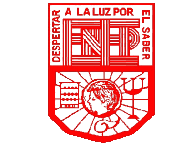 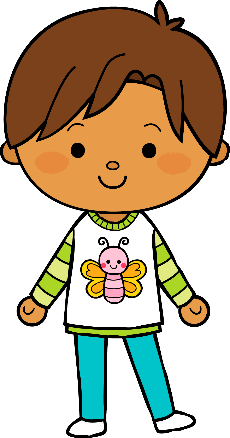 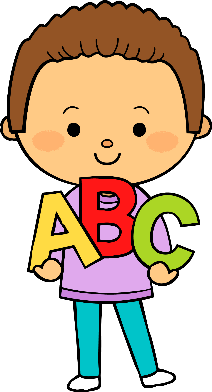 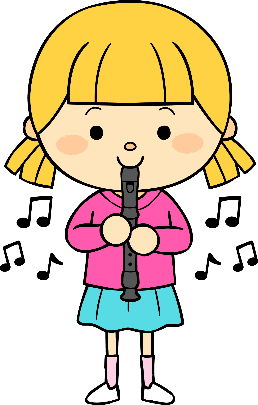 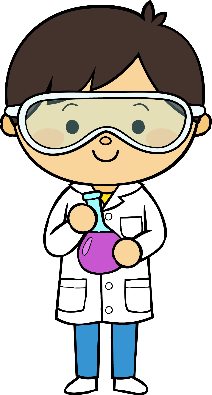 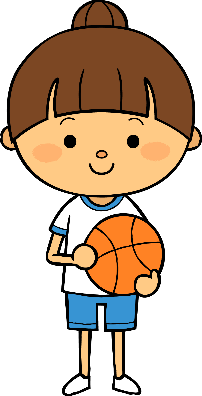 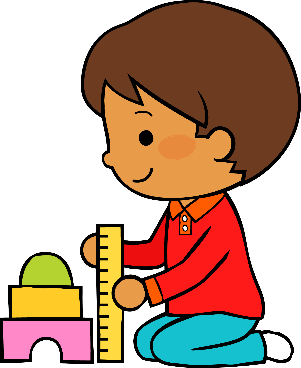 18          12         2020
M
M
J
V
L
Situación de Aprendizaje: aprendiendo en navidad
Autoevaluación
Manifestaciones de los alumnos
Aspectos de la planeación didáctica
Campos de formación y/o áreas de desarrollo personal y social a favorecer
Pensamiento 
matemático
Lenguaje y
comunicación
Exploración del mundo natural y social
Educación 
Física
Educación Socioemocional
Artes
La jornada de trabajo fue:
Exitosa
Buena
Regular
Mala
Observaciones
Considero que las actividades propuestas fueron adecuadas para fortalecer el aprendizaje, tome en cuenta las edades de las niñas con las que estuve trabajando para así planear de acuerdo a su edad el hecho de que fuera una planeación navideña fue algo que me favorec
Logro de los aprendizajes esperados 
      Materiales educativos adecuados
       Nivel de complejidad adecuado 
       Organización adecuada
       Tiempo planeado correctamente
       Actividades planeadas conforme a lo planeado
Interés en las actividades
Participación de la manera esperada
Adaptación a la organización establecida
Seguridad y cooperación al realizar las actividades
Todos   Algunos  Pocos   Ninguno
Rescato los conocimientos previos
Identifico y actúa conforme a las necesidades e intereses de los alumnos  
Fomento la participación de todos los alumnos 
Otorgo consignas claras
Intervengo adecuadamente
Fomento la autonomía de los alumnos
Si            No
Logros
Dificultades
Sigue faltándome un poco mas el control de grupo pero en cuanto a esta modalidad el calculo de los tiempos, cuando creo que se van a tardar mas lo hacen muy rápido y no estaba preparada para mas actividades
Considero que de mis logros mas notorios fue el control de grupo, la forma en que doy mis consignas y el no frústrame si algo no me sale, además de prepárame mejor para dar mis clases con mas seguridad
Noam Chomsky dice que, “El lenguaje humano es el producto de descifrar un programa determinado por nuestros genes”. 
Chomsky afirma que los niños poseen la habilidad innata para la comprensión de la gramática del lenguaje, habilidad que van desarrollando a través de sus experiencias y aprendizajes. independientemente de su contexto familiar o cultural. Para designar este artefacto innato para comprender la gramática, Chomsky usa el término de “Gramática Universal”, común en todos los sistemas de lenguaje conocidos hasta la fecha.
se hace énfasis en la necesidad de plantear actividades que fomenten el desarrollo de las habilidades lingüísticas, mismas que le servirán de apoyo a lo largo de su vida.
No solo se trata de innovar sino asegurarnos que la enseñanza sea de ayuda y sea asimilada por el niño, tomando en cuenta  sus necesidades
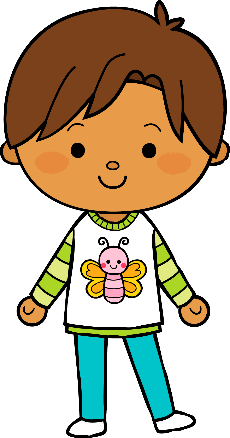 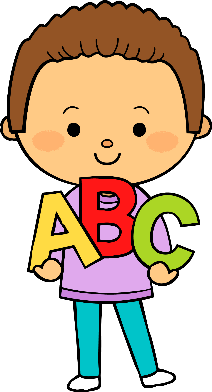 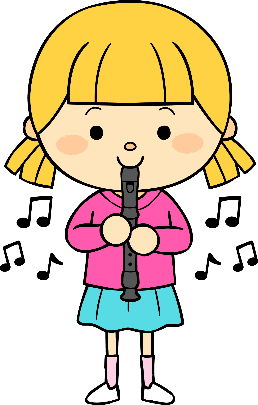 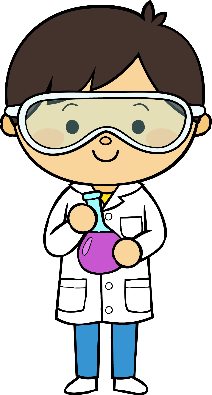 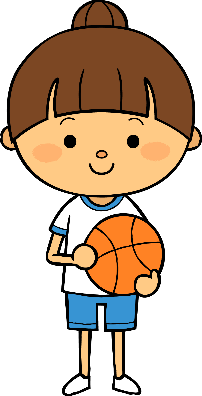 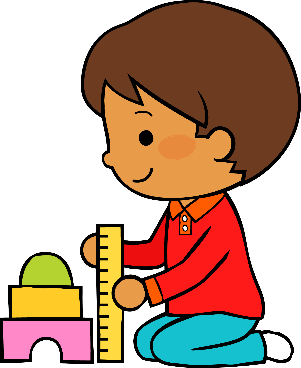 M
M
J
V
L
Situación de Aprendizaje: aprendiendo en navidad
Autoevaluación
Manifestaciones de los alumnos
Aspectos de la planeación didáctica
Campos de formación y/o áreas de desarrollo personal y social a favorecer
Pensamiento 
matemático
Lenguaje y
comunicación
Exploración del mundo natural y social
Educación 
Física
Educación Socioemocional
Artes
La jornada de trabajo fue:
Exitosa
Buena
Regular
Mala
Observaciones

Aunque fueron buenas actividades me falto tomar mas en cuenta el tiempo y el grado de dificultad de la actividad ya que acabaron antes
Logro de los aprendizajes esperados 
      Materiales educativos adecuados
       Nivel de complejidad adecuado 
       Organización adecuada
       Tiempo planeado correctamente
       Actividades planeadas conforme a lo planeado
Interés en las actividades
Participación de la manera esperada
Adaptación a la organización establecida
Seguridad y cooperación al realizar las actividades
Todos   Algunos  Pocos   Ninguno
Rescato los conocimientos previos
Identifico y actúa conforme a las necesidades e intereses de los alumnos  
Fomento la participación de todos los alumnos 
Otorgo consignas claras
Intervengo adecuadamente
Fomento la autonomía de los alumnos
Si            No
Logros
Dificultades
Tuve un contratiempo con el calculo de los tiempos y con la aplicación de las actividades, acabaron antes de tiempo además de que no considere el grado de dificultad
En la aplicación de esta actividad considero que me fue bien, di consignas claras, además el realizar una actividad en parejas ayudo a comprendieran  mejor el tema
Como docentes debemos asegurarnos que los educándonos vean interesante cualquier materia o cualquier contenido que se les da a conocer incentivándolos a explorar, descubrir e investigar, a los niños siempre les van  a gustar las matemáticas siempre y cuando llegue a ellos de forma interesante e innovadora y que no las vean tediosas, aburridas y difíciles esto será de gran ayuda en los niveles posteriores permitiéndoles avanzar  y que no se queden estancados.
Lo que la investigación en didáctica de la matemática ha mostrado en los últimos 30 años de desarrollo, es que los niños aprenden interactuando con el objeto de conocimiento. Una manera concreta de realizar esto es plantear problemas que reten los saberes y las experiencias de los niños, quienes necesariamente, si se les permite, los pondrán en juego para resolverlos
En las actividades geométricas, es más factible el trabajo individual que el de parejas y, en menor medida, el de equipo, porque las acciones se sustentan en lo que el niño percibe, que no siempre coincide con su compañero. Los proyectos de acción, en situaciones de este tipo, son muy personales, difícilmente las posibilidades de solución son comunicables porque conllevan a ejecuciones muy inmediatas: “se ve y se intenta”.
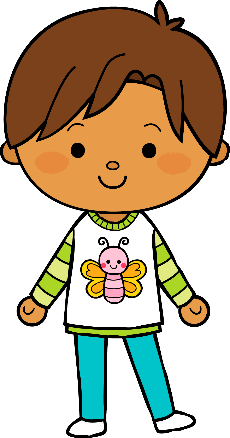 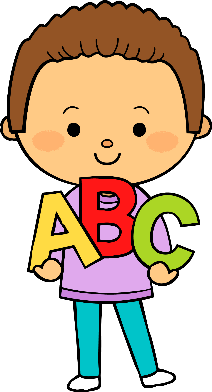 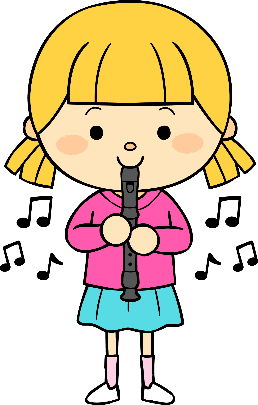 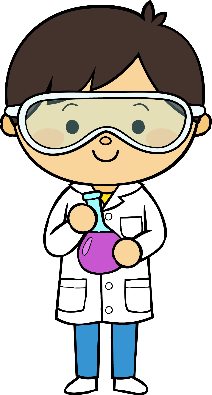 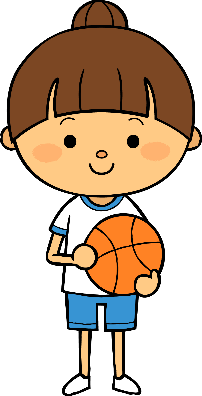 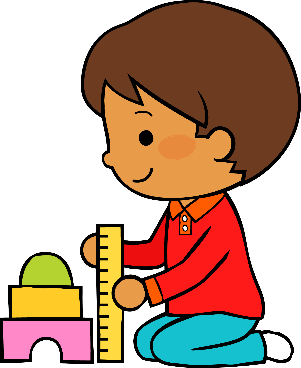 M
M
J
V
L
Situación de Aprendizaje:  Aprendiendo en navidad
Autoevaluación
Manifestaciones de los alumnos
Aspectos de la planeación didáctica
Campos de formación y/o áreas de desarrollo personal y social a favorecer
Pensamiento 
matemático
Lenguaje y
comunicación
Exploración del mundo natural y social
Educación 
Física
Educación Socioemocional
Artes
La jornada de trabajo fue:
Exitosa
Buena
Regular
Mala
Observaciones
La temática de navidad fue algo que me facilito muchísimo el trabajo, por el hecho de estar en épocas decembrinas, tomar como referencia una tradición que ellas pudieran palpar y ver en su día a día facilito al adquisición del aprendizaje
Logro de los aprendizajes esperados 
      Materiales educativos adecuados
       Nivel de complejidad adecuado 
       Organización adecuada
       Tiempo planeado correctamente
       Actividades planeadas conforme a lo planeado
Interés en las actividades
Participación de la manera esperada
Adaptación a la organización establecida
Seguridad y cooperación al realizar las actividades
Todos   Algunos  Pocos   Ninguno
Rescato los conocimientos previos
Identifico y actúa conforme a las necesidades e intereses de los alumnos  
Fomento la participación de todos los alumnos 
Otorgo consignas claras
Intervengo adecuadamente
Fomento la autonomía de los alumnos
Si            No
Logros
Dificultades
El tiempo, ya que se llevaron un poquito mas del tiempo planeado
Presente mas seguridad al momento de hablar frente a mis alumnas, fui clara y concisa en cuanto a las consignas
El niño y la niña se van apropiando de las manifestaciones culturales que tienen un significado en la actividad colectiva, es así como “los procesos psicológicos superiores se desarrollan en los niños a través de la enculturación de las prácticas sociales, a través de la adquisición de la tecnología de la sociedad, de sus signos y herramientas, y a través de la educación en todas sus formas” (Moll, 1993:13).
Que los niños aprendan acerca del lugar donde viven y se desarrollan es muy importante, que conozcan su cultura, las manifestaciones y fiestas que se celebran. 
No solo que las celebren sino que conozcan su significado el porque se pone el pino, porque cada año se celebra navidad, porque se quiebra la piñata, que busquen y exploren el significado de las cosas.
La escuela no es el único lugar portador de conocimientos reciben aprendizaje de todos lados en donde se desenvuelven de su familia, de sus amigos, de la sociedad cada uno enriquece su aprendizaje.
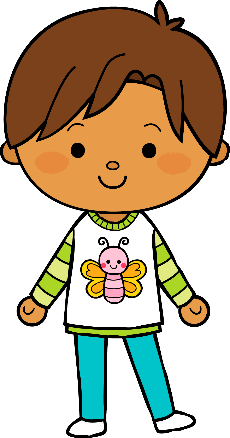 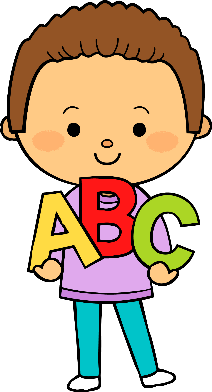 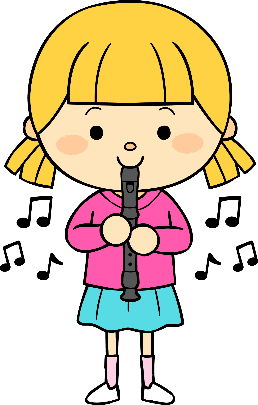 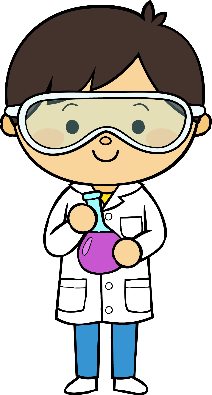 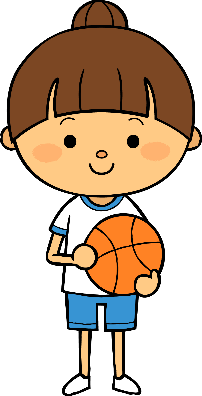 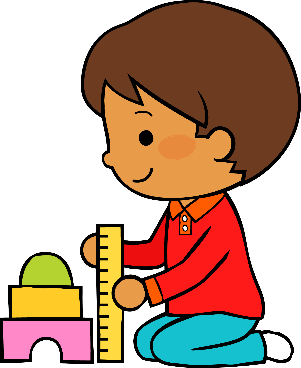 M
M
J
V
L
Situación de Aprendizaje: Aprendiendo en navidad
Autoevaluación
Manifestaciones de los alumnos
Aspectos de la planeación didáctica
Campos de formación y/o áreas de desarrollo personal y social a favorecer
Pensamiento 
matemático
Lenguaje y
comunicación
Exploración del mundo natural y social
Educación 
Física
Educación Socioemocional
Artes
La jornada de trabajo fue:
Exitosa
Buena
Regular
Mala
Observaciones
Se logro el objetivo de la actividad, aunque considero que fue necesario una explicacion un poco mas detallada
Logro de los aprendizajes esperados 
      Materiales educativos adecuados
       Nivel de complejidad adecuado 
       Organización adecuada
       Tiempo planeado correctamente
       Actividades planeadas conforme a lo planeado
Interés en las actividades
Participación de la manera esperada
Adaptación a la organización establecida
Seguridad y cooperación al realizar las actividades
Todos   Algunos  Pocos   Ninguno
Rescato los conocimientos previos
Identifico y actúa conforme a las necesidades e intereses de los alumnos  
Fomento la participación de todos los alumnos 
Otorgo consignas claras
Intervengo adecuadamente
Fomento la autonomía de los alumnos
Si            No
Logros
Dificultades
Hacer que hicieran de nuevo varias veces la actividad porque se me olvidaba grabar y fue tornándose cansado y aburrido para ellas
Lograr que entendieran un termino que considere un poco complejo, participación de acuerdo a lo planeado
Vygotsky, creía que la educación artística debería ocupar un papel relevante, pues no en balde el arte apunta a instalar la vida mental, y, en consecuencia, el quehacer de las diversas funciones psíquicas, en el ámbito de lo sutil. Lo cognitivo no trabaja al margen de lo emocional. Y a la inversa, lo emocional no se activa absolutamente al margen de lo cognitivo. Por eso Vygotsky asocia el arte a un tipo peculiar de pensamiento que caracteriza como pensamiento emocional. 
Es importante que desde pequeños aprendan y conozcan formas de expresarse, de externar lo que sienten y que si les es difícil el arte es un medio viable para hacerlo. 
No se le debe hacer de lado esta área ya que muchas veces lo asociamos a otra actividad o simplemente no lo toman en cuenta, omitimos que los niños son personas que sienten además que no todos sobresalen en actividades como lenguaje o matemáticas, hay niños que tiene habilidades para ser pintores, músicos, actores y desde pequeños se les reprime catalogándolos.
Hay un oportunidades para todos, solo hay que poner atención.
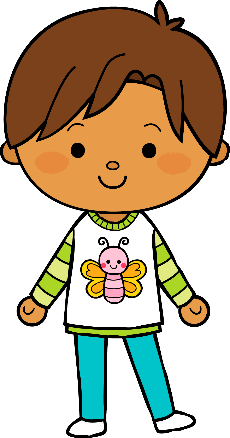 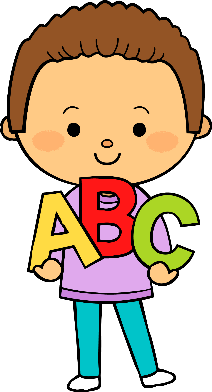 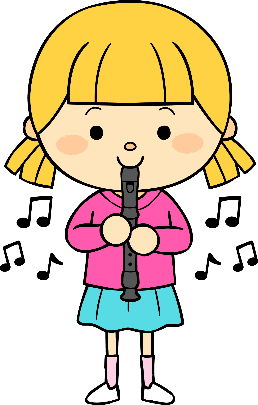 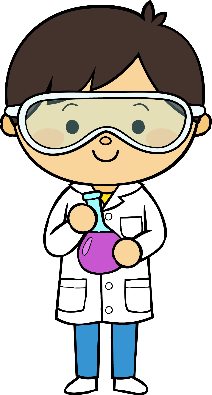 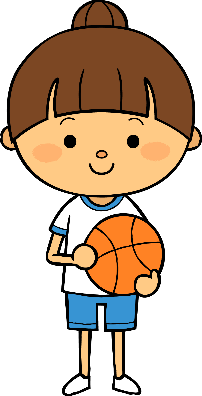 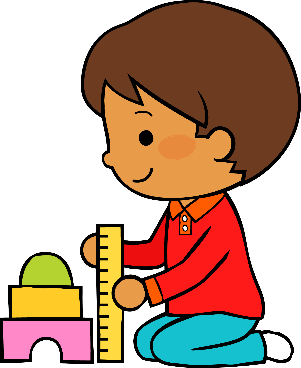 M
M
J
V
L
Situación de Aprendizaje: Aprendiendo en navidad
Autoevaluación
Manifestaciones de los alumnos
Aspectos de la planeación didáctica
Campos de formación y/o áreas de desarrollo personal y social a favorecer
Pensamiento 
matemático
Lenguaje y
comunicación
Exploración del mundo natural y social
Educación 
Física
Educación Socioemocional
Artes
La jornada de trabajo fue:
Exitosa
Buena
Regular
Mala
Observaciones
Esta fue de las actividades con las que mas batalle, ya que la había vinculado con otra actividad,
Logro de los aprendizajes esperados 
      Materiales educativos adecuados
       Nivel de complejidad adecuado 
       Organización adecuada
       Tiempo planeado correctamente
       Actividades planeadas conforme a lo planeado
Interés en las actividades
Participación de la manera esperada
Adaptación a la organización establecida
Seguridad y cooperación al realizar las actividades
Todos   Algunos  Pocos   Ninguno
Rescato los conocimientos previos
Identifico y actúa conforme a las necesidades e intereses de los alumnos  
Fomento la participación de todos los alumnos 
Otorgo consignas claras
Intervengo adecuadamente
Fomento la autonomía de los alumnos
Si            No
Logros
Dificultades
Como fue de las ultimas actividades el cansancio pro parte de ellas era mas notorio y fue con lo que batalle además que no fue el tiempo establecido
Elección de una buena canción ya que fue esencial que fuera de su gusto y se motivaran a bailarla
Piaget, J. (1969) ,pone de manifiesto que la actividad psíquica y la actividad motriz forman un todo funcional que es la base del desarrollo de la inteligencia. Reconocía que mediante la actividad corporal, el niño piensa, aprende, crea y afronta los problemas.
la actividad motriz es el punto de partida del desarrollo de la inteligencia del niño. Refiere que durante los dos primeros años de vida (periodo sensoriomotor), se estructura el universo práctico, en el que lo real se organiza y los mecanismos intelectuales del niño construyen las categorías reales de la acción: objeto permanente, espacio, tiempo y causalidad, las cuales son susceptibles de adaptarse al medio. Sostiene además que el niño del primer año de vida, actúa sobre las cosas, las utiliza y ejerce su influencia sobre éstas, sin que ello busque representarse la realidad en sí misma. La noción de objeto que se logra en la etapa sensorio-motriz es sustancial y constituye un producto de la acción y de la inteligencia práctica.
En el preescolar aun se esta en desarrollo, los niños aun están conociendo su cuerpo y lo que pueden hacer con ellos, es por eso que se deben planear actividades en las que se muevan y conozcan mas acerca de ellos mismos
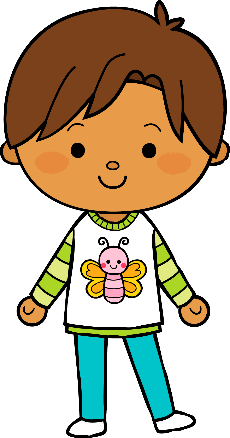 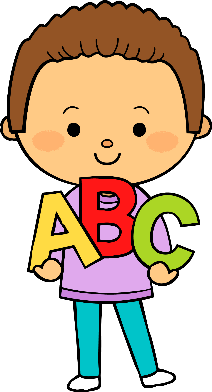 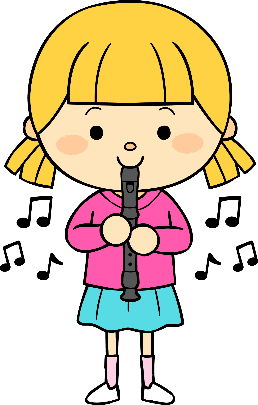 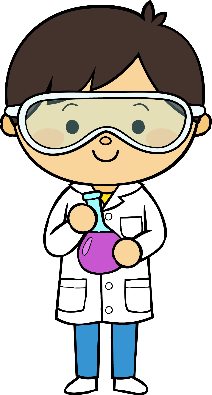 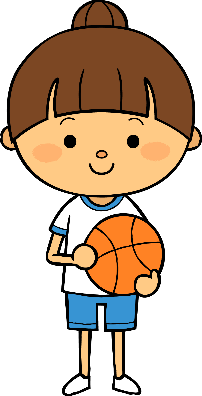 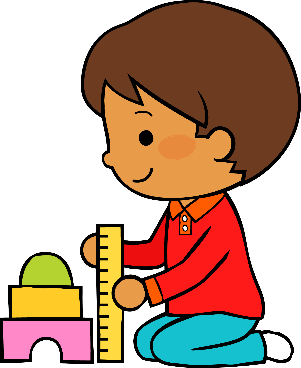 M
M
J
V
L
Situación de Aprendizaje Aprendiendo en navidad
Autoevaluación
Manifestaciones de los alumnos
Aspectos de la planeación didáctica
Campos de formación y/o áreas de desarrollo personal y social a favorecer
Pensamiento 
matemático
Lenguaje y
comunicación
Exploración del mundo natural y social
Educación 
Física
Educación Socioemocional
Artes
La jornada de trabajo fue:
Exitosa
Buena
Regular
Mala
Observaciones
Tuve un percance con un material y se tuvo que suspender una actividad, ya que no se podía continuara trabajando con ese material
Logro de los aprendizajes esperados 
      Materiales educativos adecuados
       Nivel de complejidad adecuado 
       Organización adecuada
       Tiempo planeado correctamente
       Actividades planeadas conforme a lo planeado
Interés en las actividades
Participación de la manera esperada
Adaptación a la organización establecida
Seguridad y cooperación al realizar las actividades
Todos   Algunos  Pocos   Ninguno
Rescato los conocimientos previos
Identifico y actúa conforme a las necesidades e intereses de los alumnos  
Fomento la participación de todos los alumnos 
Otorgo consignas claras
Intervengo adecuadamente
Fomento la autonomía de los alumnos
Si            No
Logros
Dificultades
Dejar un poco abierta la actividad y material frágil, manejo y control de grupo
Manejo de la actividad con seguridad, consigas claras, tiempo planeado de acuerdo a las actividades, fomentar la participación
Según la teoría de la apreciación (Brody, 1999), los seres humanos no somos meros mecanismos biológicos sentientes, sino que valoramos cognitivamente los elementos del entorno antes de experimentar o de expresar una emoción.
Las emociones no solo son un tema o un contenido que se debe ver, el preocuparnos por como están nuestros alumnos debería formar pare de nuestro día a día.
Freud (1948) sostiene que todas las emociones funcionan como mensajeros para el yo, que cumplen una función de señal, y que por tanto son adaptativas y útiles en el largo plazo de la evolución y en el corto plazo de la interacción.
Debemos aprender sobre nuestro cuerpo y eso implica conocer  nuestras emociones, no solo las nuestras sino las de los otros pero para comprender y ponerse en el lugar del otro primero hay que reconocer lo que siento y como repercute en mis decisiones
Bibliografía
Chaves, A. (2001). IMPLICACIONES EDUCATIVAS DE LA TEORÍA SOCIOCULTURAL DE VIGOTSKY. revista educacion.
Fernandez, Y. (2007). Algunas consideraciones sobre psicomotricidad y las necesidades educativas especiales (NEE). Revista Digital .
Fuenlabrada, I. (s.f.). ¿Cómo desarrollar el pensamiento matemático en los niños de preescolar? La importancia de la presentación de una actividad . Obtenido de http://www.zona-bajio.com/PM_Anexo5.pdf
Jové, J. (s.f.). Vygotsky y la Educación Artística. Obtenido de https://www.uv.es/~valors/Jove,J.pdf
Regader, B. (s.f.). La teoría del desarrollo del lenguaje de Noam Chomsky. Obtenido de Psicologia y mente : https://psicologiaymente.com/desarrollo/teoria-desarrollo-lenguaje-noam-chomsky